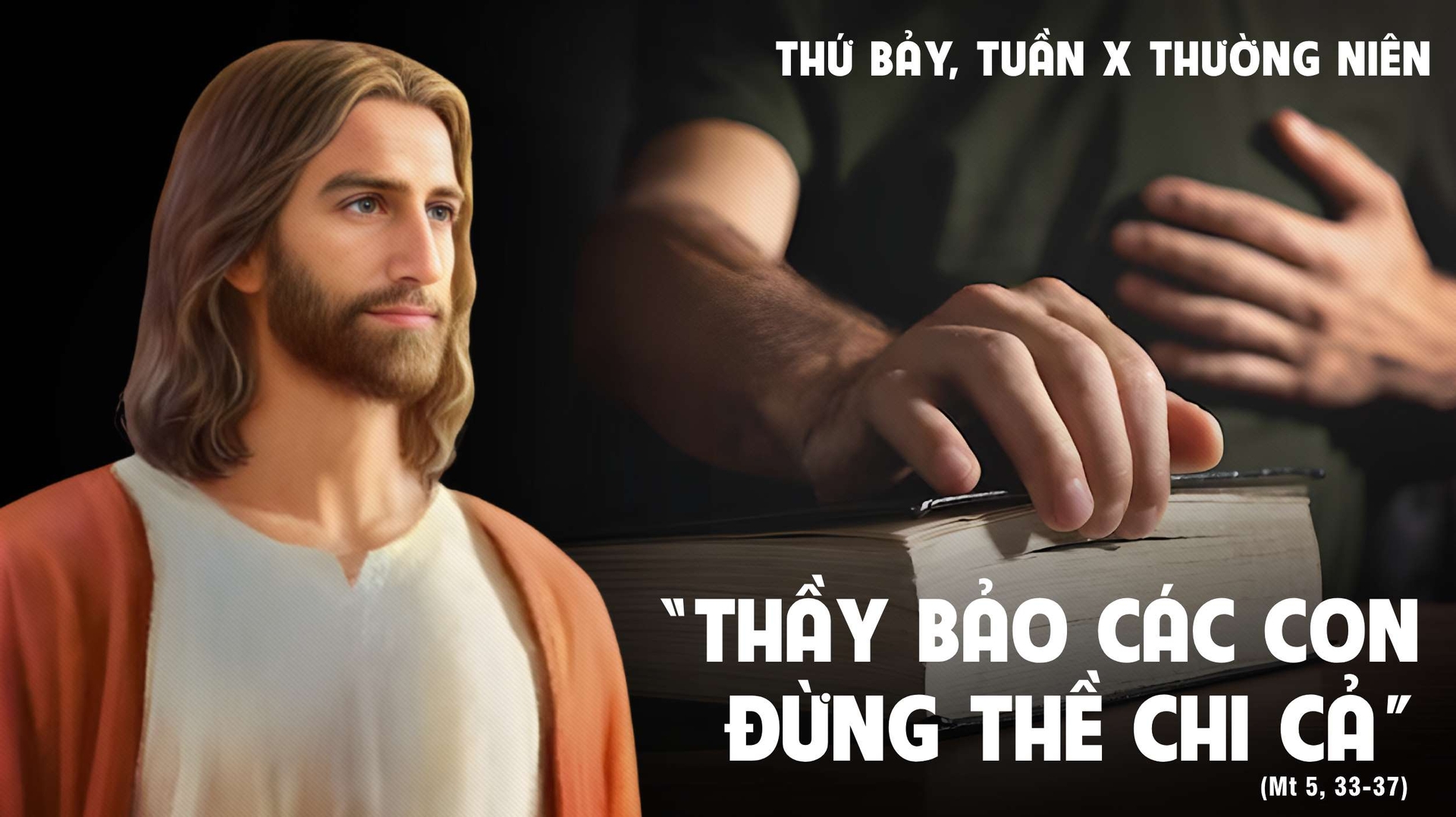 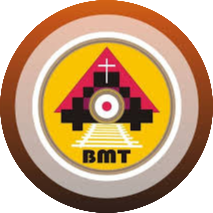 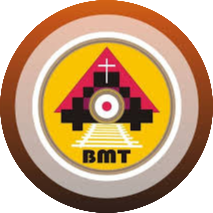 THỨ NĂM TUẦN X THƯỜNG NIÊN
Ca nhập lễ
Chúa là sự sáng, là Đấng cứu độ tôi, tôi sợ chi ai? Chúa là Đấng phù trợ đời tôi, tôi sợ gì ai? Khi những đứa ác xông vào để xả thịt tôi, bọn thù ghét tôi sẽ siêu té và ngã gục..
Bài Đọc 1: 2Cor 5, 14-21
“Ðấng không hề biết tội lỗi, Thiên Chúa đã làm thành tội vì chúng ta”.
Trích thư thứ hai của Thánh Phaolô Tông đồ gửi tín hữu Côrintô.
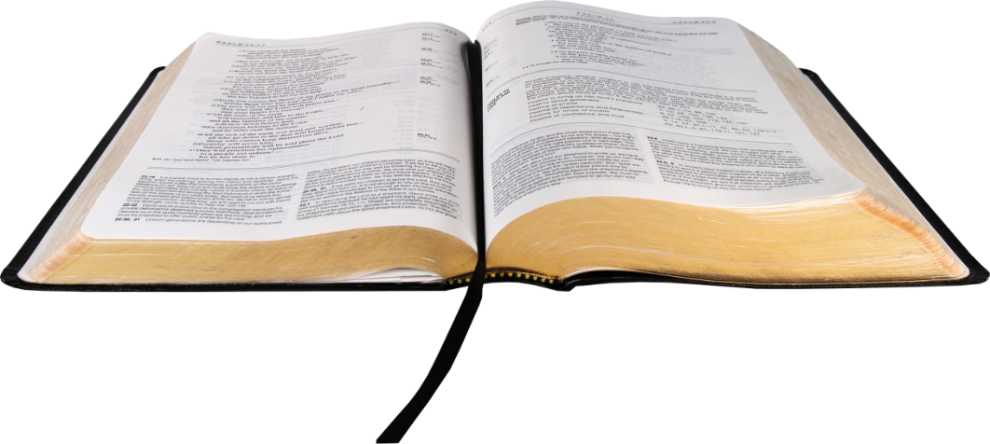 Đáp Ca:
Tv 102, 1-2, 3-4, 9-10, 11-12
Ðáp:   Chúa là Ðấng thương xót và nhân ái
Alleluia: Lc 19, 38
Alleluia, alleluia! – Chúc tụng Ðức Vua, Ðấng nhân danh Chúa mà đến; bình an trên trời và vinh quang trên các tầng trời. – Alleluia.
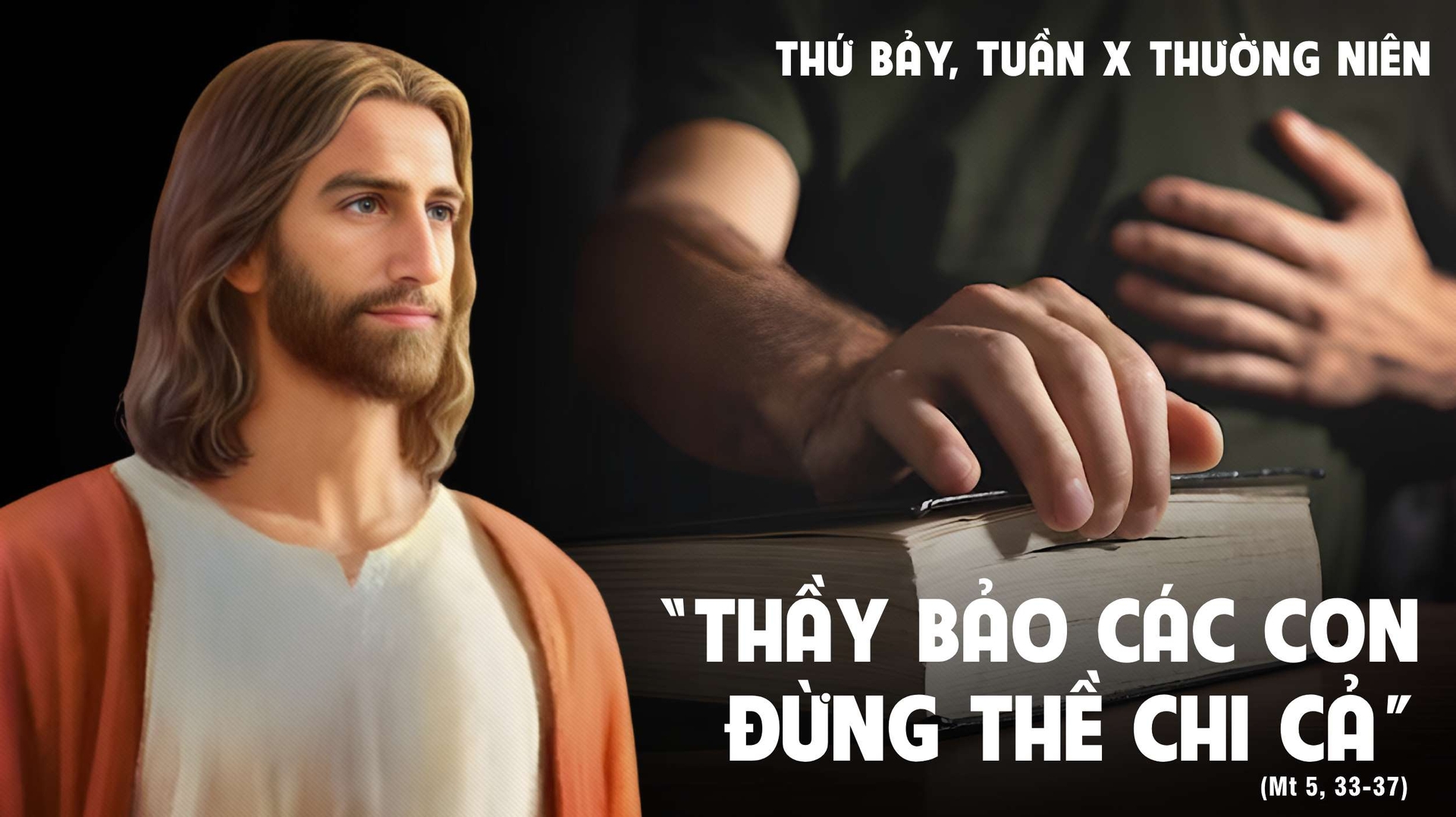 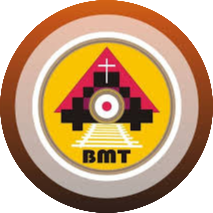 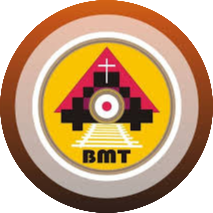 Phúc Âm: Mt 5, 33-37
THỨ NĂM TUẦN X THƯỜNG NIÊN
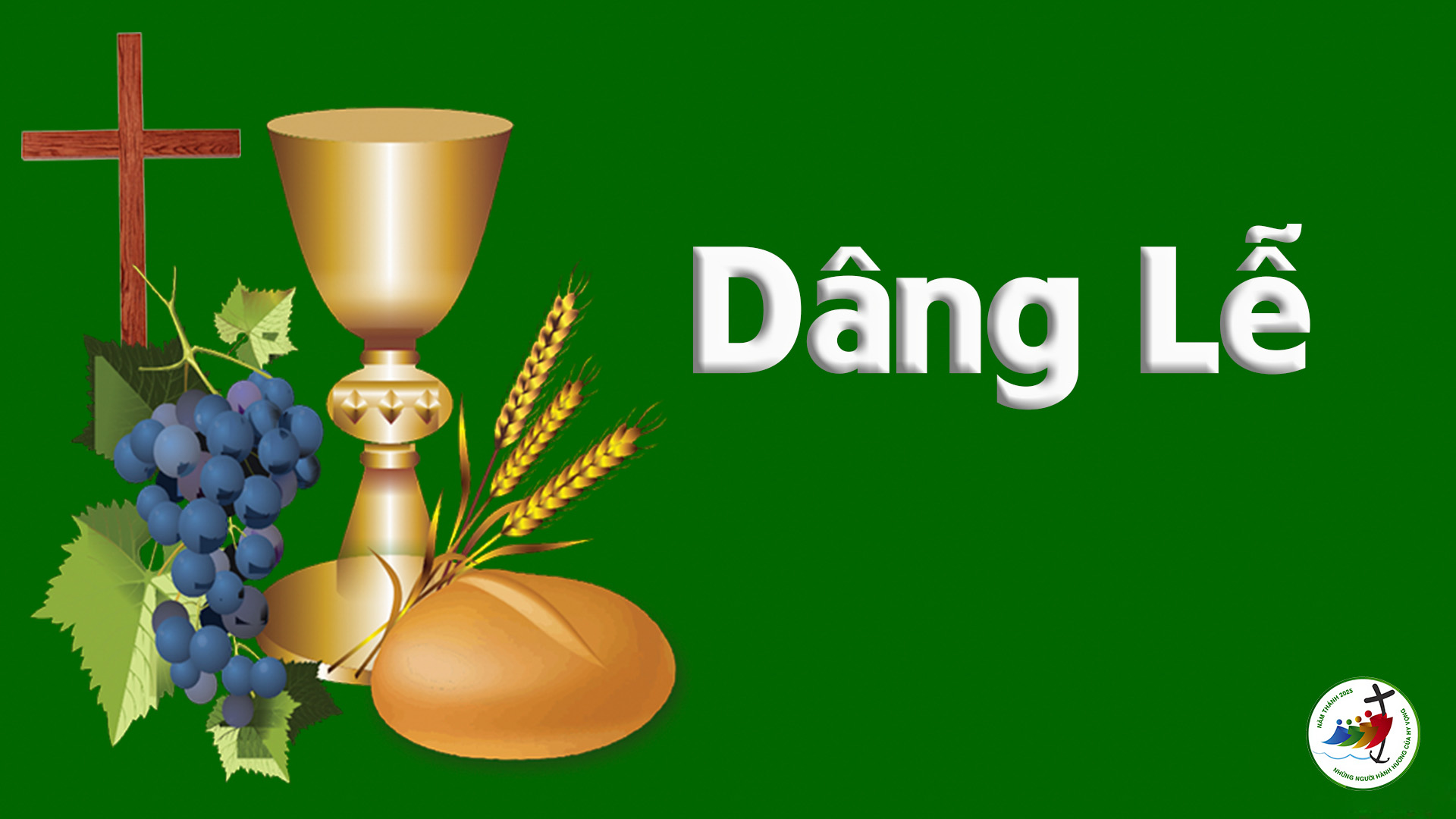 Ca hiệp lễ
Thiên Chúa là tình yêu, và ai ở trong tình yêu, thì ở trong Thiên Chúa, và Thiên Chúa ở trong người ấy.
Ca Kết Lễ
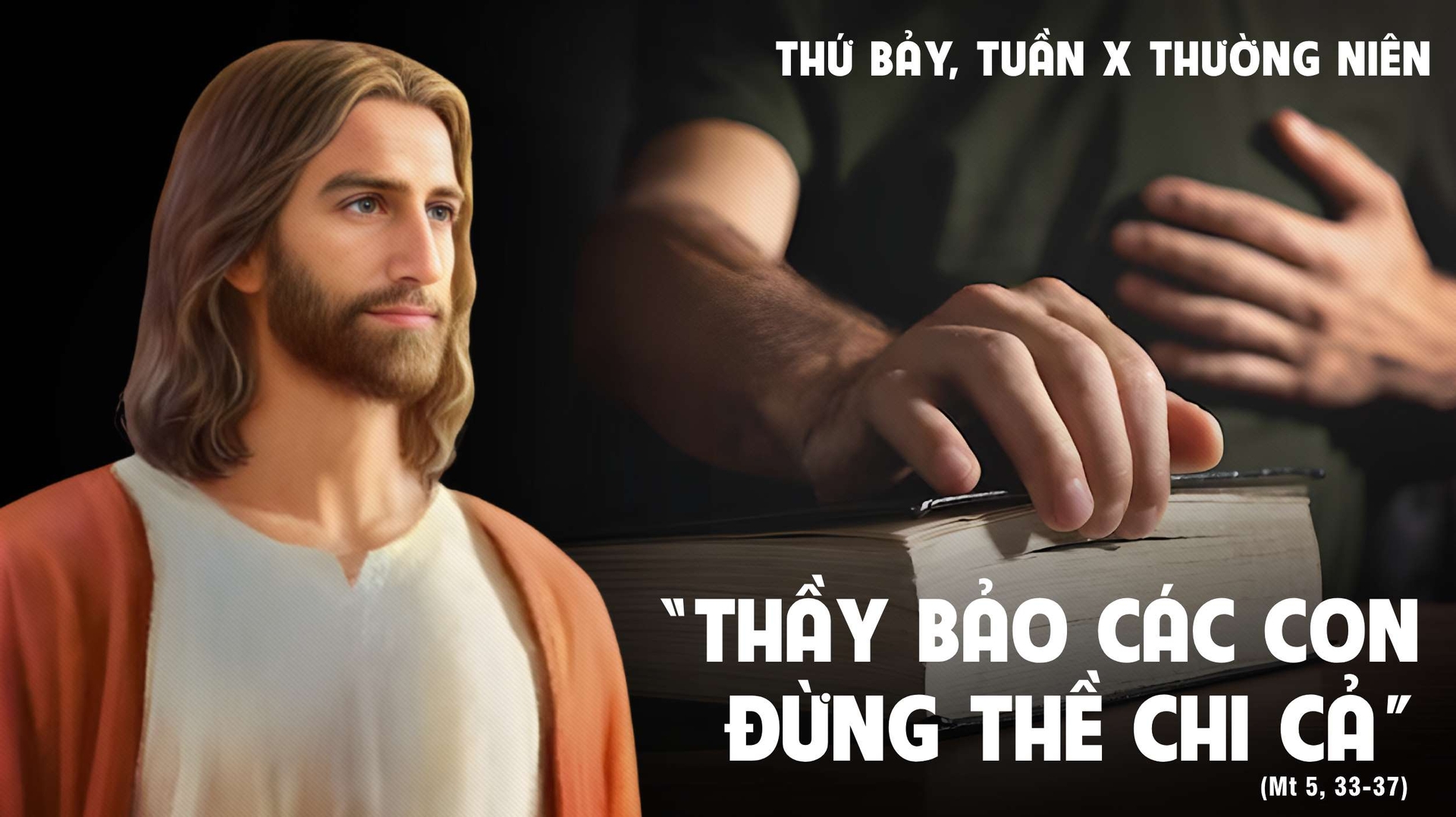 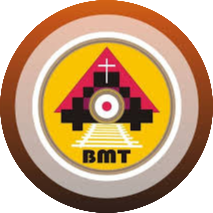 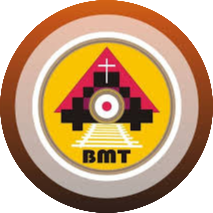 THỨ NĂM TUẦN X THƯỜNG NIÊN